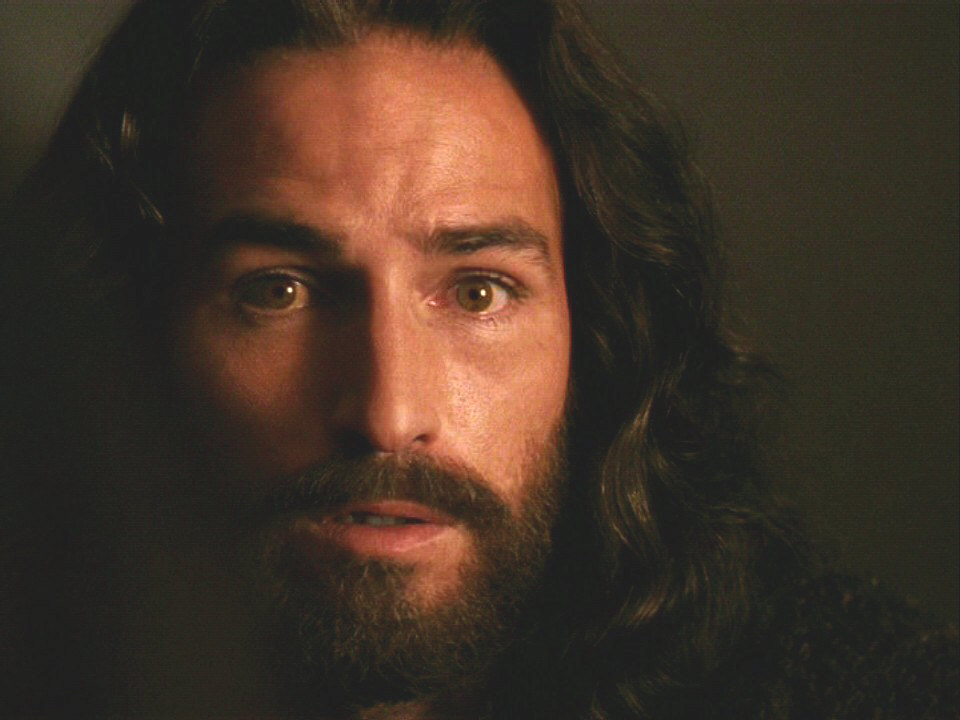 The Resurrection of Jesus Christ
John 20
Christology: The Person & Work of Jesus
Dr. Rick Griffith • Jordan Evangelical Theological Seminary • BibleStudyDownloads.org
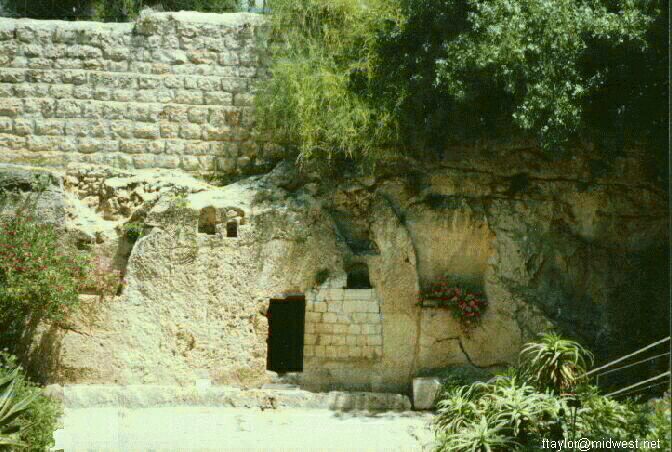 Why is it important for Jesus to be alive?
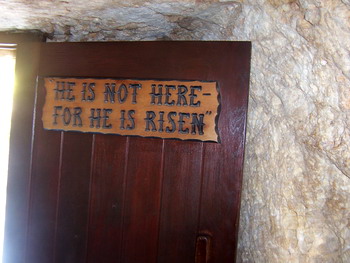 We live because He lives!
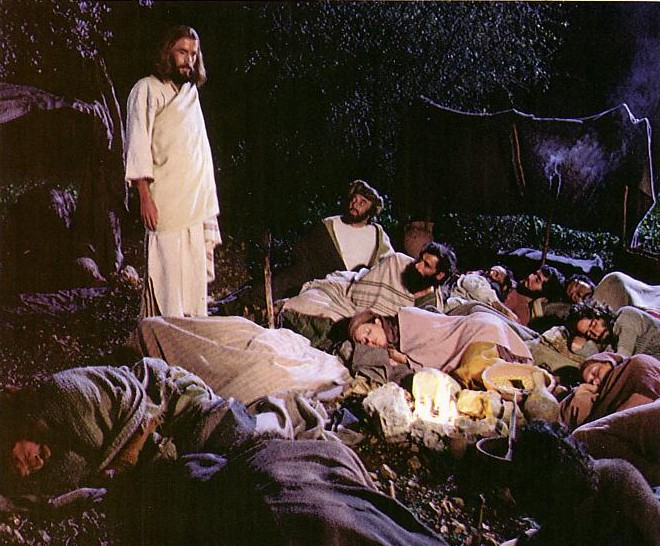 Jesus controlled His own arrest (John 18:1-11).
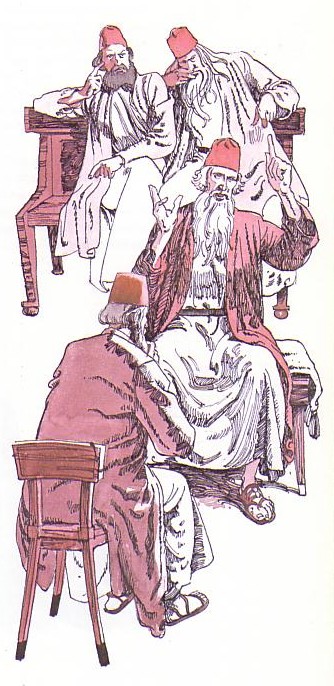 Jesus' illegal trials proved Him innocent (18:12-19:16a).
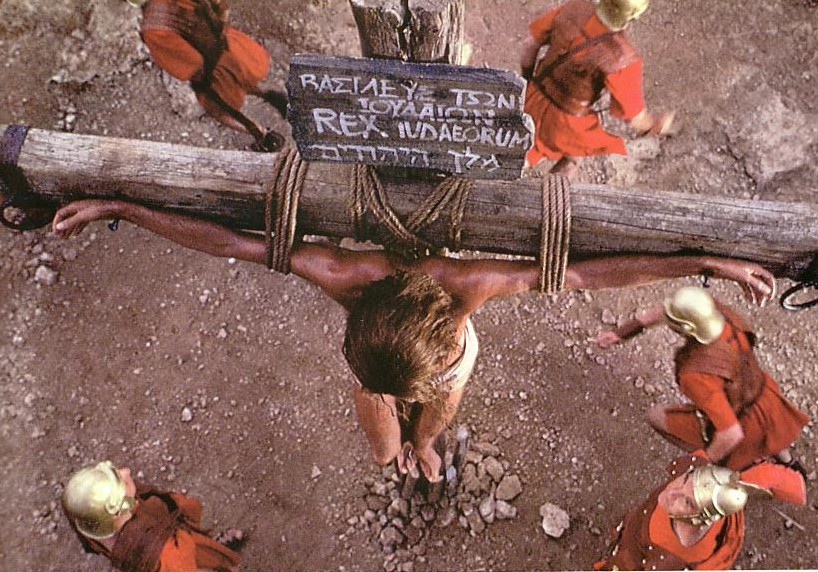 Jesus' death paid for our sin (19:16b-42)
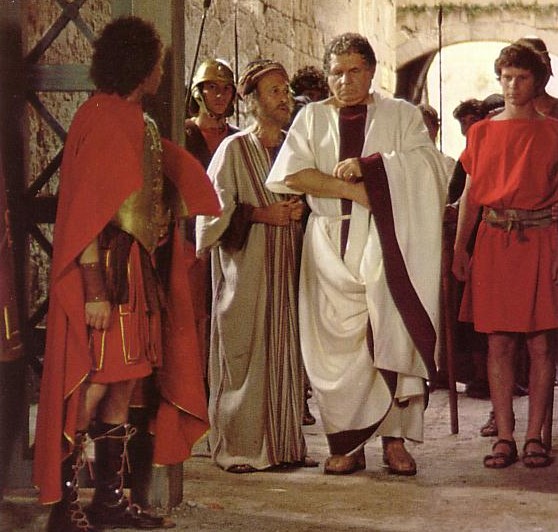 “Make the tomb secure!”
Battle News
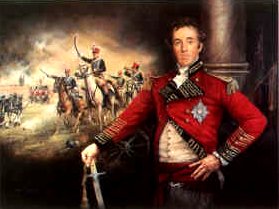 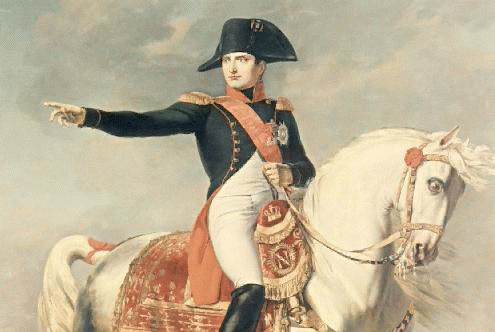 Wellington defeated
Napoleon at Waterloo
Jesus defeated
Satan at Calvary
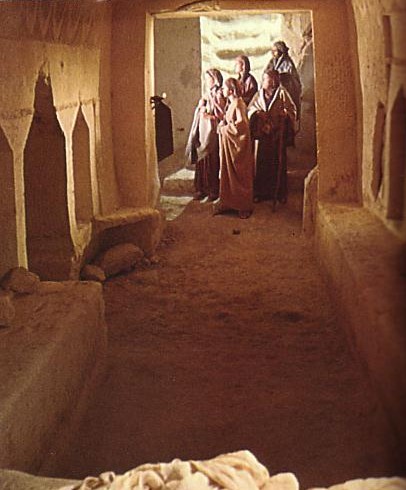 John's Key Idea:
Jesus' resurrection meets each of us at our point of need (John 20).
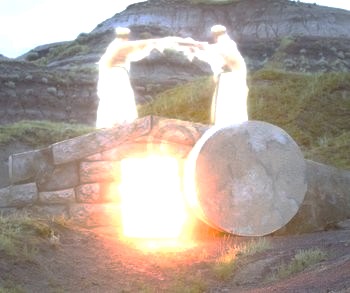 I. The empty tomb shows us that Christ is alive today (20:1-9).
“The Gospel of John” ® Movie
John 20:1-9
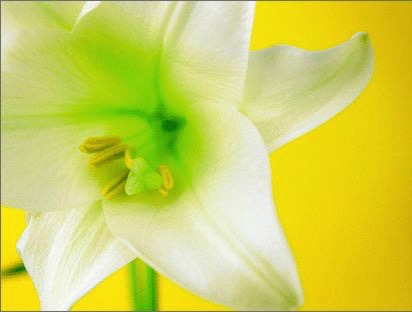 Three Initial Witnesses
Mary (1-2)
John (3-5)
Peter (6-9)
From Inside the Tomb Looking Out
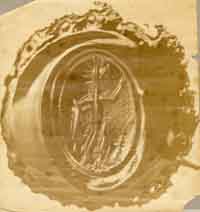 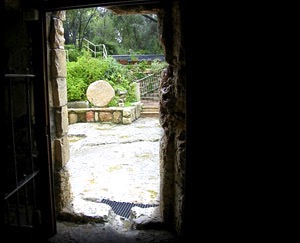 The Roman seal prevented tampering
The stone was rolled away…
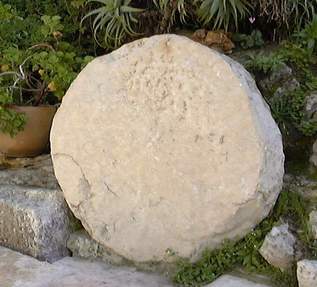 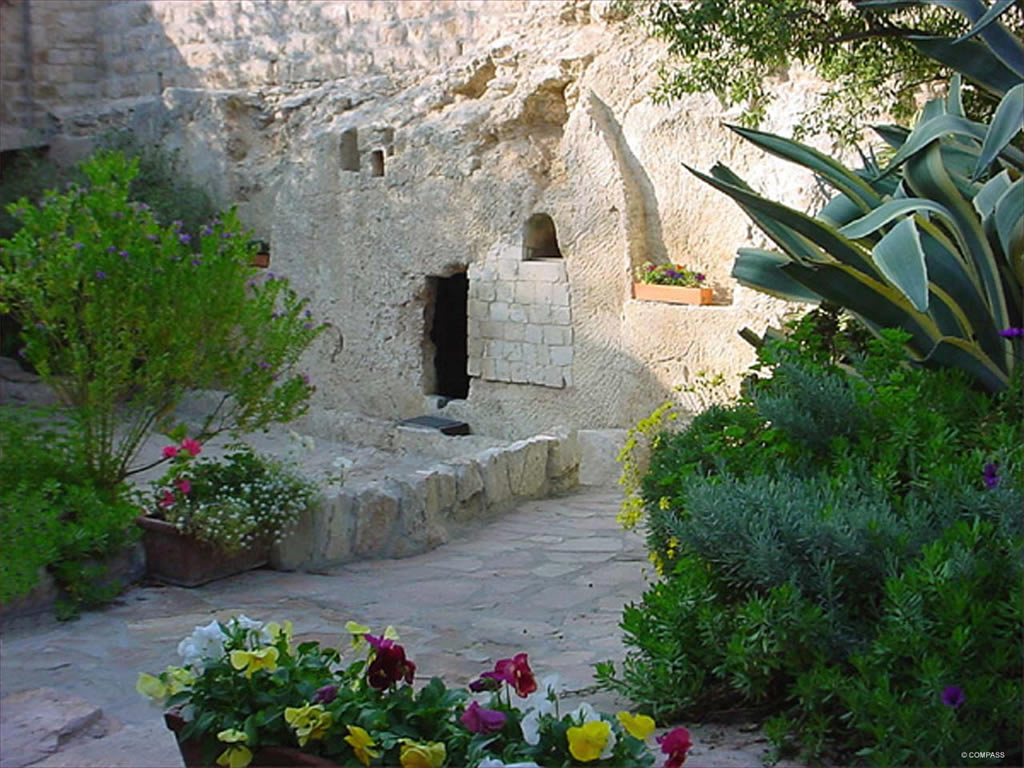 The Garden Tomb
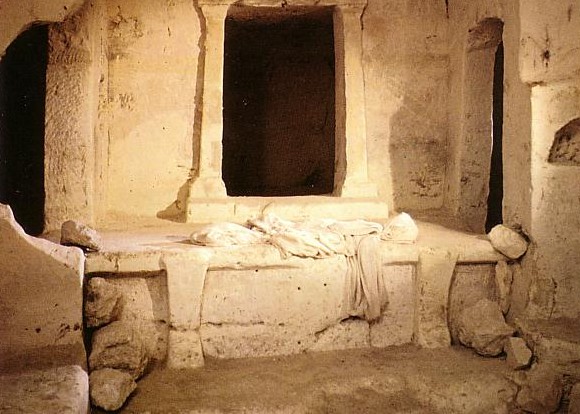 Empty linens
“Seeing” in 20:5-8
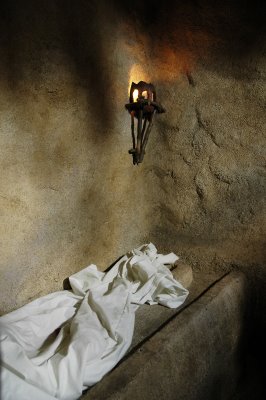 John“looked”v. 5
John“saw”v. 8
“peeped”
“perceived”
Peter“saw”v. 6
“beheld attentively”
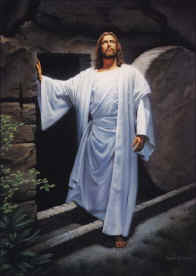 II. Christ's resurrection meets you at your need (20:10-29)
Comforts the despairing Mary (10-18)
“The Gospel of John” ® Movie
John 20:10-18
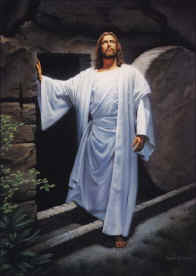 II. Christ's resurrection meets you at your need (20:10-29)
Comforts the despairing Mary (10-18)
Encourages the discouraged disciples (19-23)
“The Gospel of John” ® Movie
John 20:19-23
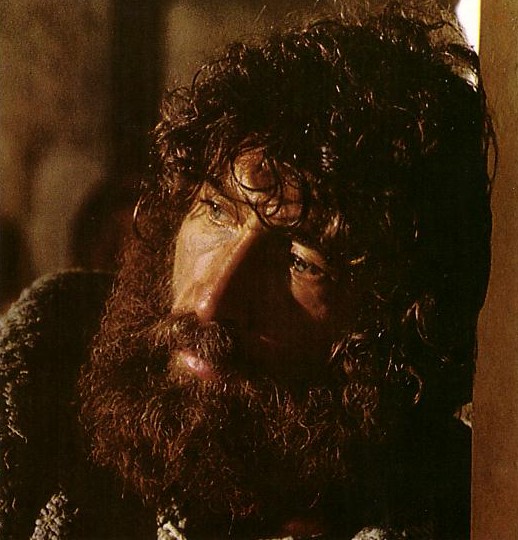 What would it take to turn the despondent Peter around?
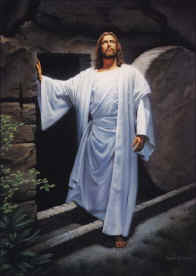 II. Christ's resurrection meets you at your need (20:10-29)
Comforts the despairing Mary (10-18)
Encourages the discouraged disciples (19-23)
Gives proof to the doubting Thomas (24-29)
“The Gospel of John” ® Movie
John 20:24-29
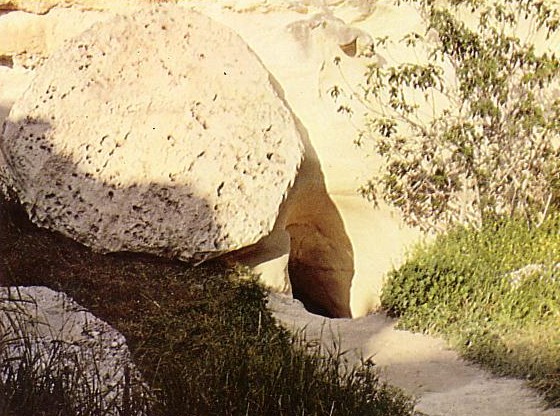 Who moved the stone?
He never died?
Jesus' strength?
Romans?
Jewish Leaders?
Disciples?
III. All of Christ's miracles are to bring us to faith in Him (20:30-31)
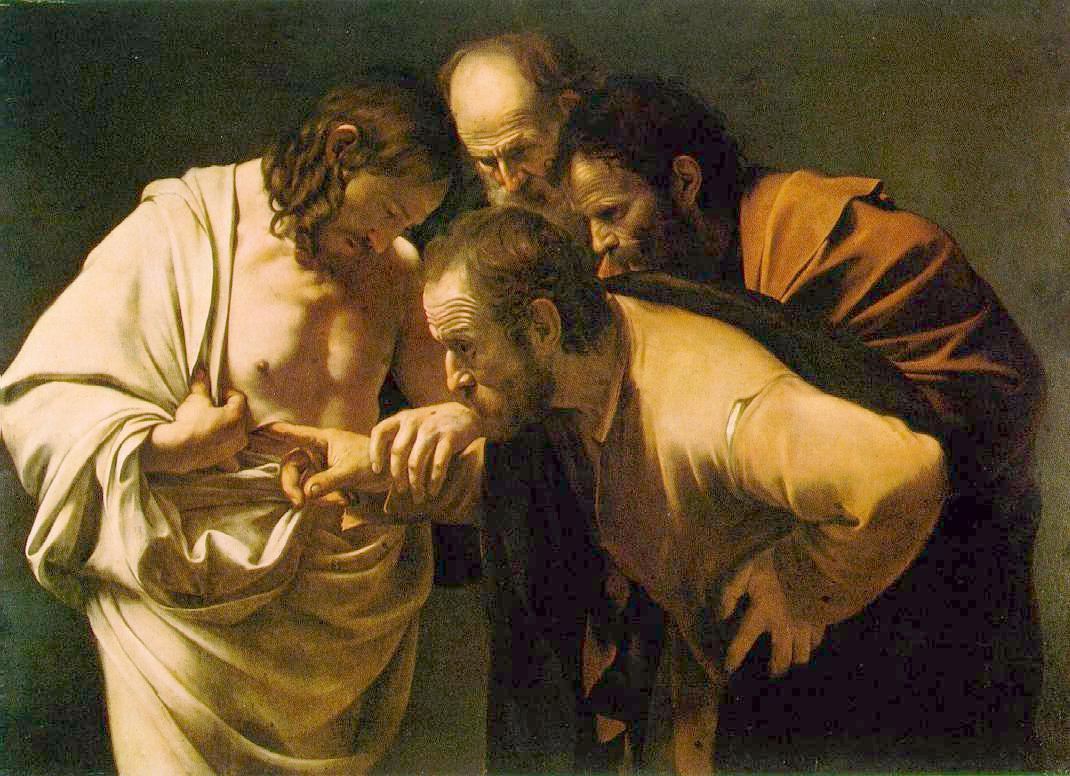 Why did John write about Jesus' miracles?
These [signs] are written so that you may believe that Jesus is the Christ, the Son of God, and that by believing you may have life in his name (John 20:31).
“The Gospel of John” ® Movie
John 20:30-31
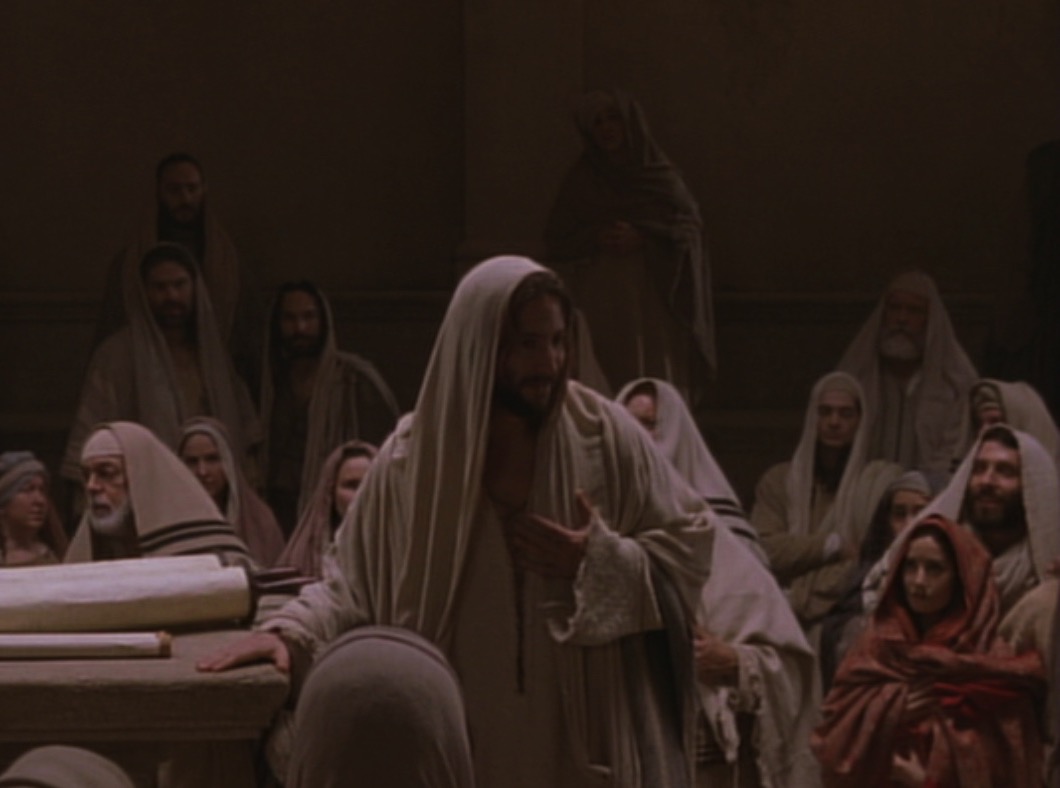 107
John
Key Word Believe
Key Verse
	“Jesus did many other miraculous signs in the presence of his disciples, which are not recorded in this book.  But these are written that you may believe that Jesus is the Christ, the Son of God, and that by believing you may have life in his name” (20:30-31).
110
Textual Variants of John 20:31
Evangelistic
“…these are written that you may believe that Jesus is the Christ, the Son of God, and that by believing you may have lifein his name”
Edification
“…these are written that you may go on believing that Jesus is the Christ, the Son of God, and that by believing you may have life in his name”
Aorist Subjunctive
i-na pisteu,shte

37 manuscripts
Many but later manuscripts
Present Subjunctive
i-na pisteu,hte
p66 & a*Few but early manuscripts
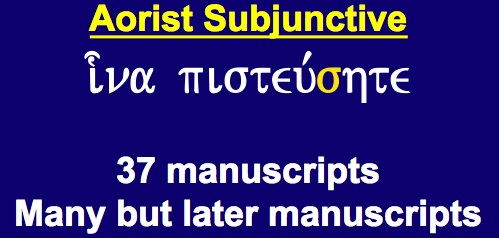 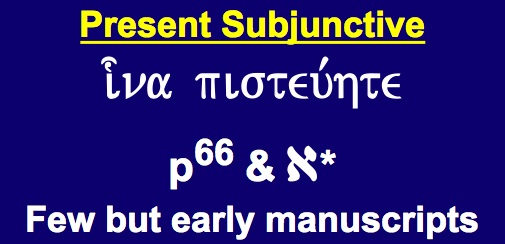 [Speaker Notes: Most of the manuscripts have the little sigma (= English “s”) that makes the verb for believe in an undefined sense.  However, a few early MSS lack this sigma, which turns it into a present tense.]
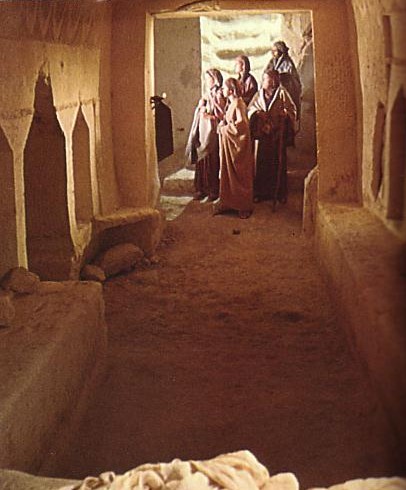 John's Key Idea:
Jesus' resurrection meets each of us at our point of need (John 20).
Trust the Living Savior to Meet Your Need Today!
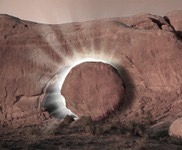 Despair
Comfort
Discouraged
Encouraged
Doubt
Proof
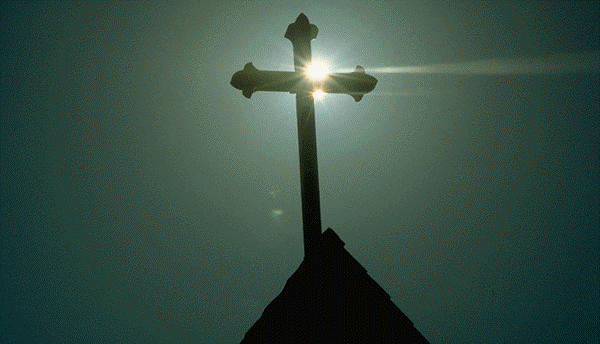 What's So Good About Good Friday?
Jesus controlled His own arrest
Jesus' illegal trials proved Him innocent
Jesus' death paid for our sin
Jesus' resurrection proved He gives eternal life
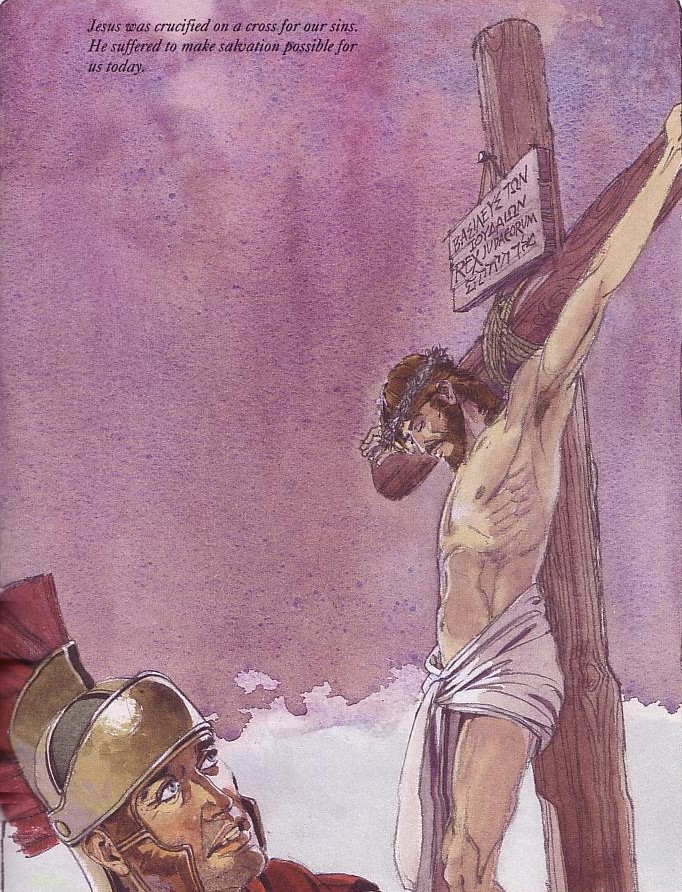 Good Friday is good because on this day Jesus Christ paid for your sin.
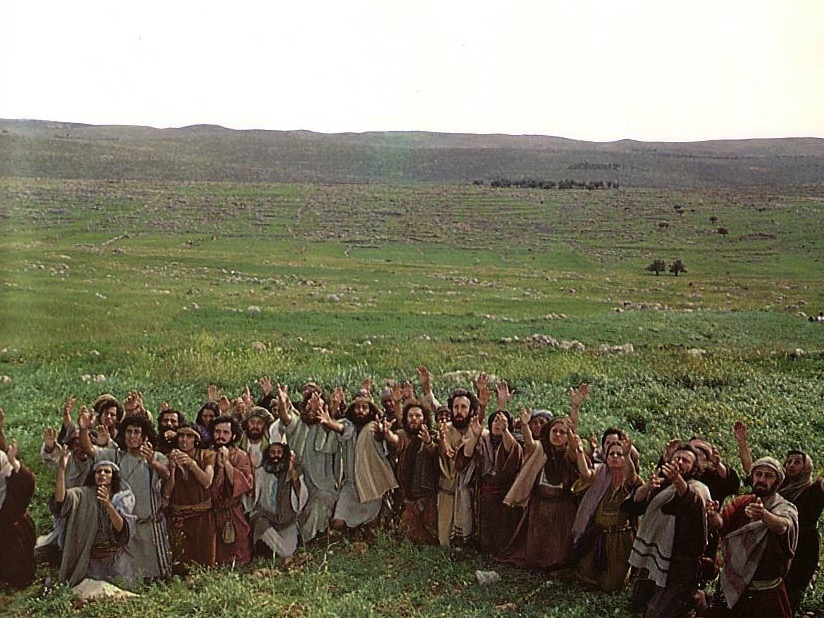 Jesus ascended to the Father
This means he is alive now!
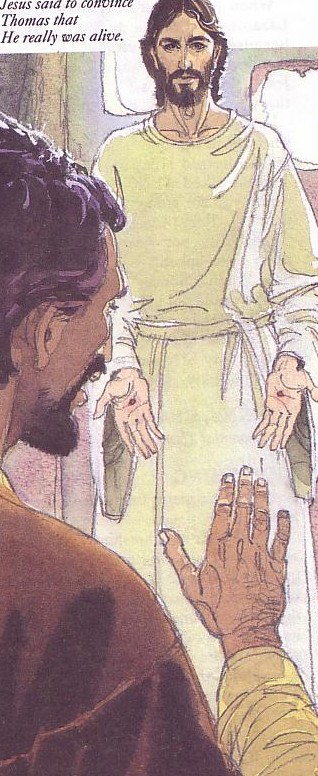 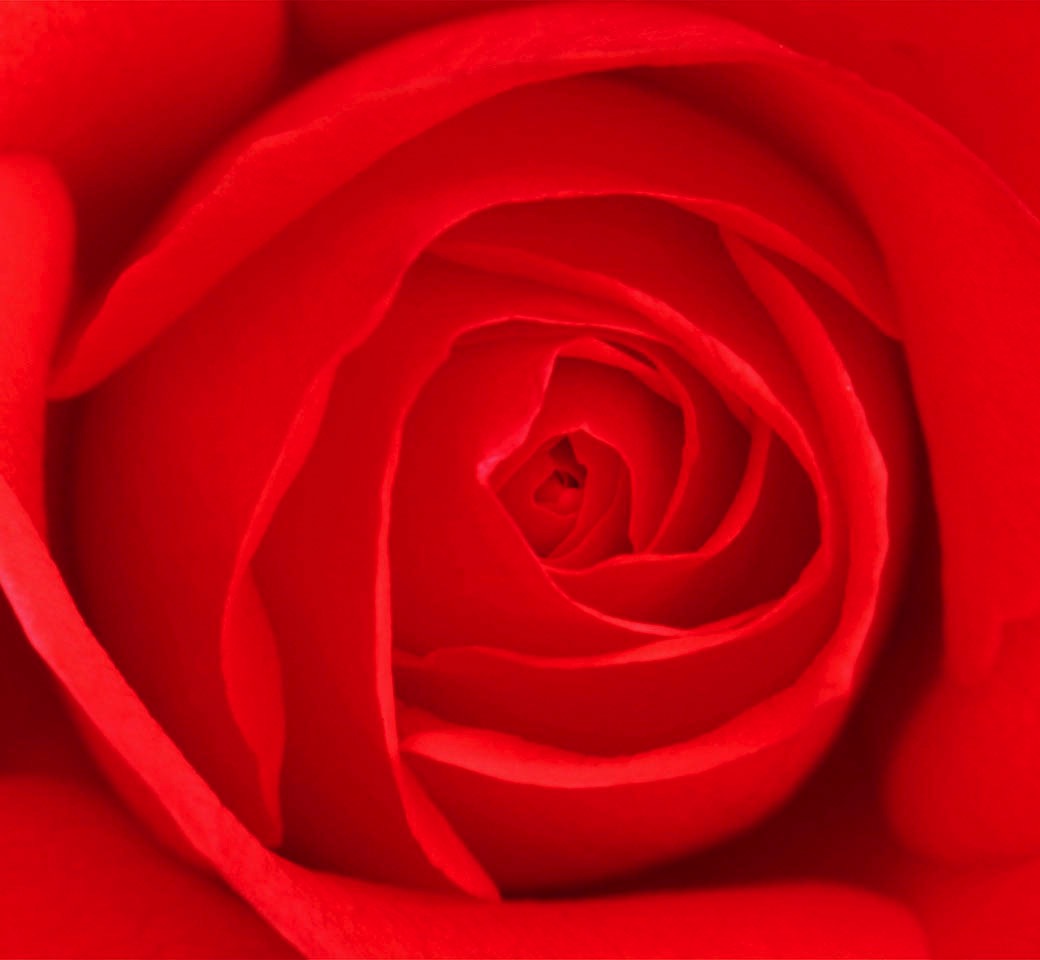 Jesus rose to give you new life!
Jesus rose to give you new life!
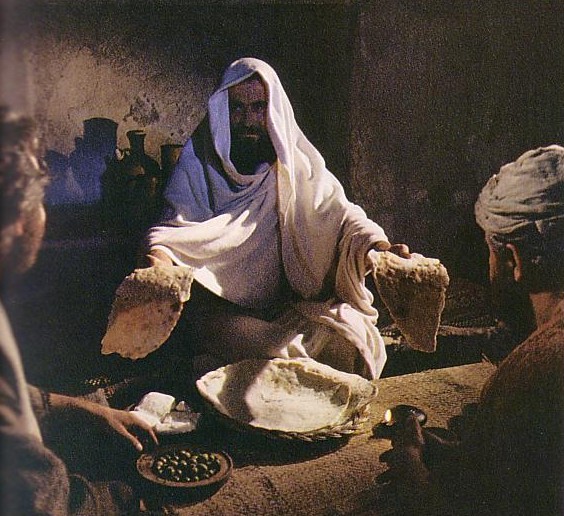 How can you know Him?
Admit you have sinned
Believe that Jesus died for you
Confess that you want to turn from sin
Black
Get this presentation for free!
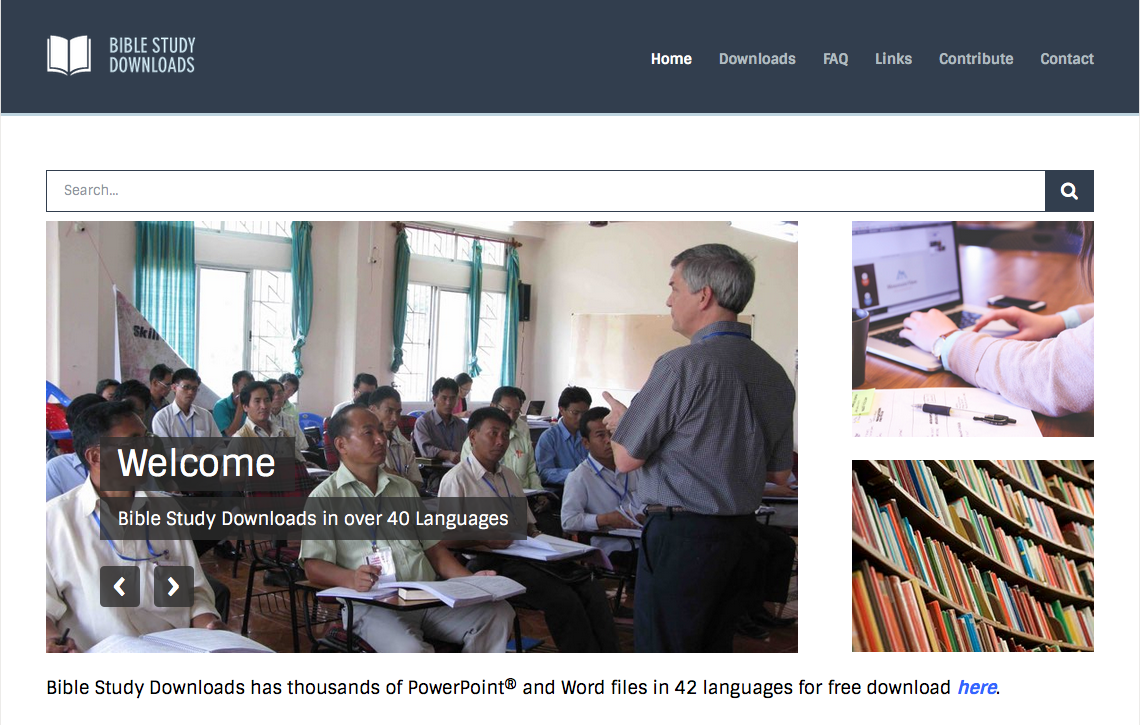 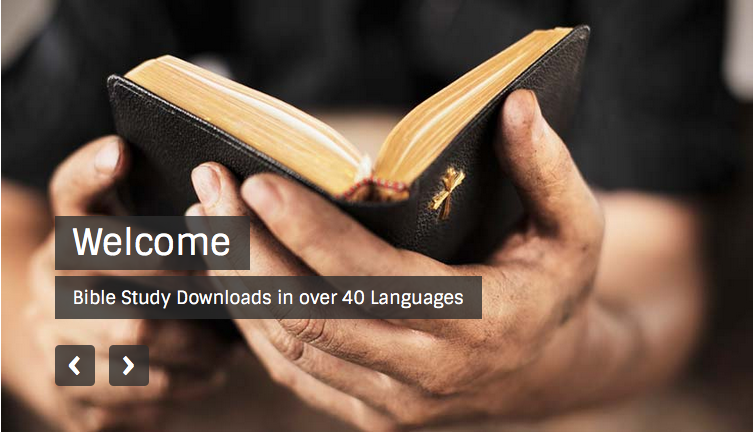 Christology link at BibleStudyDownloads.org
[Speaker Notes: Creation (cr)]